Муниципальное дошкольное образовательное автономное учреждение центр развития ребенка – детский сад «Аленький цветочек»
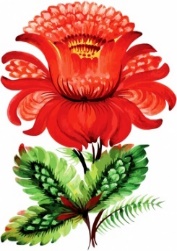 Краткая презентация 
основной образовательной программы
 дошкольного образования




Пыть-Ях, ХМАО-Югра
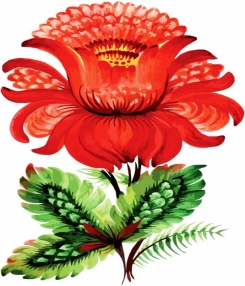 Основная образовательная программа дошкольного образования
Основная образовательная программа дошкольного образования МДОАУ црр-д/с «Аленький цветочек» разработана с учетом требований государственного образовательного стандарта дошкольного образования (ФГОС ДО), особенностей образовательного учреждения, образовательных потребностей и запросов  воспитанников.
За основу Программы взяты концептуальные положения инновационной образовательной программы «ОТ РОЖДЕНИЯ ДО ШКОЛЫ» под редакцией Н. Е. Вераксы, Т. С. Комаровой, Э. М. Дорофеевой, содержание и механизмы которой обеспечивают полноценное развитие личности ребёнка во всех основных образовательных областях.
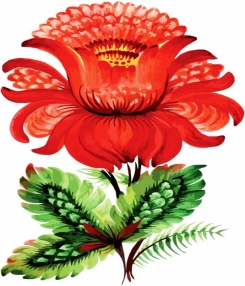 Программа предполагает возможность начала освоения детьми содержания образовательных областей на любом этапе ее реализации:
ранний возраст (1 – 3 года)
дошкольный возраст (3-4 года) 
дошкольный возраст (4-5 лет) 
дошкольный возраст (5-6 лет)
дошкольный возраст (6-7 (8) лет) 
Программа учитывает индивидуальные потребности ребенка, 
связанные с его жизненной ситуацией и состоянием здоровья,
 определяющие особые условия получения им образования, 
индивидуальные потребности отдельных категорий детей, 
в том числе с ограниченными возможностями здоровья
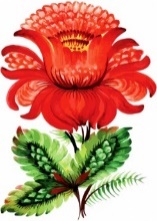 Основная образовательная программа дошкольного образования
Программа разработана в соответствии с:
- Федеральным законом от 29.12.2012г. № 273-ФЗ «Об образовании в Российской Федерации» (далее- ФЗ №273 "Об образовании в РФ).
- Приказом Министерства образования и науки РФ от 17.10.2013г. № 1155 «Об утверждении федерального государственного образовательного стандарта дошкольного образования» (далее- ФГОС ДО).
- Приказом Министерства образования и науки РФ от 31.07.2020г №373 «Об утверждении Порядка организации и осуществлении образовательной деятельности по основным общеобразовательным программам – образовательным программам дошкольного образования».
- Приказом Министерства образования и науки РФ от 28.12.2010г. № 2106 «Об утверждении и введении в действие федеральных требований к образовательным учреждениям в части охраны здоровья обучающихся, воспитанников».
- Санитарно-эпидемиологическими правилами и нормативами СанПиН 2.4.3648-20 «Санитарно-эпидемиологическими требованиями к организациям воспитания и обучения, отдыха и оздоровления детей и молодежи» от 28.09.2020г. 
- Санитарными правилами и нормами СанПиН 1.2.3685-21 «Гигиенические нормативы и требования к обеспечению безопасности и (или) безвредности для человека факторов среды обитания».
- Действующим законодательством и локальными актами МДОАУ црр - д/с «Аленький цветочек».  
Программа реализуется на государственном языке Российской Федерации (ст.14 ФЗ «Об образовании в РФ»).
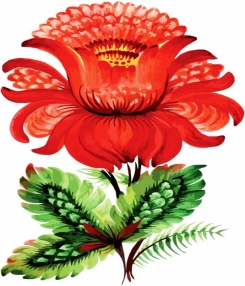 Муниципальное дошкольное образовательное автономное учреждение центр развития ребенка – детский сад «Аленький цветочек»
Главная цель Программы –

создание благоприятных условий для полноценного проживания ребенком дошкольного детства, формирование основ базовой культуры личности, всестороннее развитие психических и физических качеств в соответствии с возрастными и индивидуальными особенностями, подготовка к жизни в современном обществе, к обучению в школе, обеспечение безопасности жизнедеятельности дошкольника
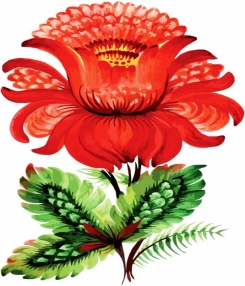 Программа направлена на решение следующих задач, определенных ФГОС ДО:
-  охраны и укрепления физического и психического здоровья детей, в том числе их эмоционального благополучия;
- обеспечения равных возможностей для полноценного развития каждого ребенка в период дошкольного детства независимо от места жительства, пола, нации, языка социального статуса, психофизиологических и других особенностей (в том числе ограниченных возможностей здоровья);
- обеспечения преемственности основных образовательных программ дошкольного и начального общего образования;
- создания благоприятных условий развития детей в соответствии с их возрастными и индивидуальными особенностями и склонностями, развития способностей и творческого потенциала каждого ребенка как субъекта отношений с самим собой, другими детьми, взрослыми и миром;
- объединения обучения и воспитания в целостный образовательный процесс на основе духовно-нравственных и социокультурных ценностей и принятых в обществе правил, и норм поведения в интересах человека, семьи, общества; 
- формирования общей культуры личности детей, в том числе ценностей здорового образа жизни, развития их социальных, нравственных, эстетических, интеллектуальных, физических качеств, инициативности, самостоятельности и ответственности ребенка, формирования предпосылок учебной деятельности;
- обеспечения вариативности и разнообразия содержания программ и организационных форм дошкольного образования, возможности формирования программ различной направленности с учетом образовательных потребностей, способностей и состояния здоровья детей;
- формирования социокультурной среды, соответствующей возрастным, индивидуальным, психологическим и физиологическим особенностям детей;
- обеспечения психолого-педагогической поддержки семьи и повышения компетентности родителей (законных представителей) в вопросах развития и образования, охраны и укрепления здоровья детей.
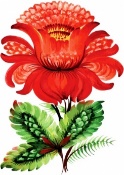 Условия реализации Программы обеспечивают полноценное развитие личности в основных образовательных областях
Речевое развитие
включает владение речью как средством общения и культуры; обогащение активного словаря; развитие связной речи, грамматически правильной; развитие речевого творчества; знакомство с книжной культурой, детской литературой.
Социально-коммуникативное развитие 
направленно на усвоение норм и ценностей, принятых в обществе (моральные и нравственные ценности); развитие общения и взаимодействия ребенка со взрослыми и сверстниками
ПОЗНАВАТЕЛЬНОЕ РАЗВИТИЕ 
предполагает развитие интересов детей, любознательности и познавательной мотивации; формирование познавательных действий, развитие воображения, творческой активности; формирование представлений о себе, объектах окружающего мира, о свойствах и отношениях объектов, о малой родине и Отечестве, о социокультурных ценностях нашего народа.
ФИЗИЧЕСКОЕ РАЗВИТИЕ 
включает приобретение опыта в следующих видах деятельности детей: двигательной, направленной на развитие физических качеств: координации, гибкости; способствующих правильному формированию опорно-двигательной системы организма, развитию равновесия, координации движения; формирование начальных представлений о некоторых видах спорта, овладение подвижными играми с правилами.
Художественно-эстетическое  развитие
предполагает развитие предпосылок ценностно-смыслового восприятия и понимания произведений искусства, мира природы; становление  эстетического отношения к окружающему миру; формирование элементарных представлений о видах искусства; восприятие музыки, художественной литературы, фольклора; реализацию самостоятельной творческой деятельности детей.
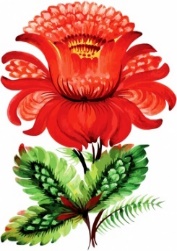 Основные научные концепции Программы:
Программа базируется на семи основополагающих принципах  дошкольной психологии и педагогики

- Зона ближайшего развития (ЗБР)
- Деятельностный подход
-  Принцип культуросообразности
-  Периодизация развития   
- Амплификация детского развития
- Развивающее обучение
- Пространство детской реализации (ПДР)
Основные принципы и положения, реализованные в Программе:
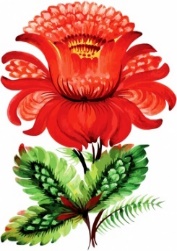 - всестороннее развитие каждого ребенка;
- принцип возрастного соответствия;
- принцип научной обоснованности и практической применимости и достаточности;
- принцип целостности обучения и воспитания;
- принцип позитивной социализации детей;
- принцип преемственности между дошкольным и начальным образованием;
- принцип индивидуализации дошкольного образования;
- принцип личностно-ориентированного взаимодействия взрослого и ребенка;
- учет региональной специфики;
- принцип открытости дошкольного образования;
- взаимодействие с семьями воспитанников;
- создание современной информационно-образовательной среды организации;
- профессиональный и личностный рост педагогов.
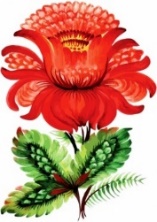 ОЖИДАЕМЫЕ ОБРАЗОВАТЕЛЬНЫЕ РЕЗУЛЬТАТЫ
Мотивационные образовательные результаты
Универсальные образовательные РЕЗУЛЬТАТЫ
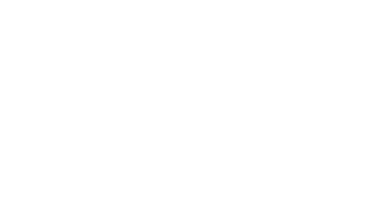 Регуляторные способности
Когнитивные способности
Ценностные представления и мотивационные ресурсы
ПРЕДМЕТНЫЕ ОБРАЗОВАТЕЛЬНЫЕ РЕЗУЛЬТАТЫ
Коммуникативные способности
Знания, умения, навыки
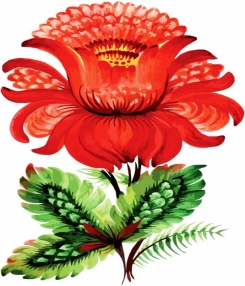 Целевые ориентиры на этапе завершения дошкольного образования
- ребенок овладевает основными культурными способами деятельности, проявляет 
инициативу и самостоятельность в разных видах деятельности в игре, общении, познавательно-исследовательской деятельности, конструировании и др.;
- ребенок обладает установкой положительного отношения к миру, к разным видам труда, другим людям и самому себе, обладает чувством собственного достоинства; активно взаимодействует со сверстниками и взрослыми, участвует в совместных играх;
- ребенок обладает развитым воображением, которое реализуется в разных видах деятельности, и прежде всего в игре;
- ребенок достаточно хорошо владеет устной речью, может выражать свои мысли и желания;
- у ребенка развита крупная и мелкая моторика; он подвижен, вынослив, владеет основными движениями, может контролировать свои движения и управлять ими;
- ребенок способен к волевым усилиям, может следовать социальным нормам поведения и правилам в разных видах деятельности, во взаимоотношениях со взрослыми и сверстниками, может соблюдать правила безопасного поведения и личной гигиены;
- ребенок проявляет любознательность, задает вопросы взрослым и сверстникам, интересуется причинно-следственными связями, пытается самостоятельно придумывать объяснения явлениям природы и поступкам людей; склонен наблюдать, экспериментировать.
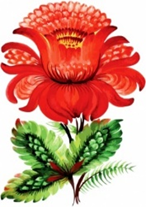 Программа включает три основных раздела
Целевой раздел  
включает в себя:
 - пояснительную записку (цели, задачи Программы, - принципы и подходы к ее формированию, значимые для разработки и реализации  Программы характеристики);
- планируемые результаты освоения Программы
Содержательный раздел
включает в себя:
- описание образовательной деятельности в соответствии с направлениями развития ребенка в пяти образовательных областях;
- описание вариативных форм, способов, методов и средств реализации Программы;
- описание образовательной деятельности по профессиональной коррекции нарушений развития детей;
- особенности взаимодействия педагогического коллектива с семьями воспитанников.
Организационный раздел
включает в себя:
- описание материально-технического обеспечения Программы;
- обеспеченность методическими материалами и средствами обучения и воспитания;
- распорядок  дня;
- особенности традиционных событий, праздников, мероприятий;
- особенности организации развивающей предметно-пространственной среды
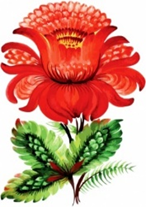 В соответствии с требованиями ФГОС ДО Программа состоит:
Вариативная часть – часть формируемую участниками образовательных отношений 
(объем не более 40% от общего объема)
Программа «Социокультурные истоки» под общей редакцией И.А. Кузьмина,
Парциальная программа «Юный Эколог» С.Н. Николаева,
Программа  «Экономическое воспитание дошкольников: формирование предпосылок финансовой грамотности» Л.В. Стахович, Е.В. Семенкова, Л.Ю. Рыжановская.
Обязательная часть: 
(объем не менее 60% от общего объема)
Инновационная образовательная программа 
«ОТ РОЖДЕНИЯ ДО ШКОЛЫ» 
под редакцией Н. Е. Вераксы, Т. С. Комаровой, Э. М. Дорофеевой.
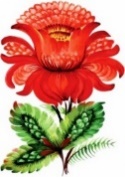 Особенности взаимодействия с семьями воспитанников
Основная цель взаимодействия детского сада с семьями воспитанников - сохранение и укрепление здоровья детей, обеспечение их эмоционального благополучия, комплексное всестороннее развитие и создание оптимальных условий для развития личности каждого ребёнка, путем обеспечения единства подходов к воспитанию детей в условиях дошкольного образовательного учреждения и семьи и повышения компетентности родителей в области воспитания.
     Основные задачи взаимодействия детского сада с семьями воспитанников:
- изучение отношения педагогов и родителей к различным вопросам воспитания и обучения, развития детей, условий организации разнообразной деятельности в саду; 
- знакомство педагогов и родителей с лучшим опытом воспитания в детском саду и семье, а также с трудностями, возникающими в семейном и общественном воспитании дошкольников;
- информирование друг друга об актуальных задачах воспитания и обучения детей и о возможностях детского сада и семьи в решении данных задач; 
- создание в саду условий для разнообразного по содержанию и формам сотрудничество, способствующего развитию конструктивного взаимодействия педагогов и родителей с детьми; 
- привлечение семей воспитанников к участию в совместных с педагогами мероприятиях, организуемых в районе; 
- поощрение родителей за внимательное отношение к разнообразным стремлениям и потребностям ребенка, создание необходимых условий для их удовлетворения в семье.
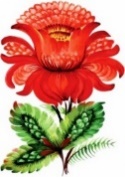 Формы взаимодействия с родителями
Анкетирование, опросы, мониторинг, индивидуальные беседы
Информационно-аналитические
Информационные стенды,  информационные буклеты, памятки, выставки, сайт учреждения
Наглядно-информационные
Родительские собрания, открытые образовательные мероприятия, мастер-классы, индивидуальные консультации, образовательные проекты
информационные
досуговые
Праздники, совместные досуги, развлечения, творческие конкурсы
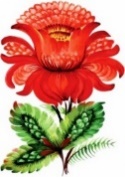 Авторы Программы «От рождения до школы» и педагоги нашего учреждения, признавая уникальность дошкольного детства, как важнейшего этапа в общем развитии человека, ориентируются на обеспечение полного проживания детьми дошкольного детства как самоценного, значимого самого по себе этапа жизни каждого ребенка
«…Обучение в рамках Программы – это развивающее обучение в зоне ближайшего развития. 
Развитие в рамках Программы выступает как важнейший результат успешности воспитания и обучения детей…»
«…Обучение по Программе направленно на развитие умения думать, рассуждать, вступать в диалог, отстаивать свою точку зрения…»
«…Обучение по Программе строится на базе характерных для дошкольного возраста видах деятельности…»